11.1.2 Software-Update
B175R
B260R
B400R/RM/RH
1) Flash SD-Card
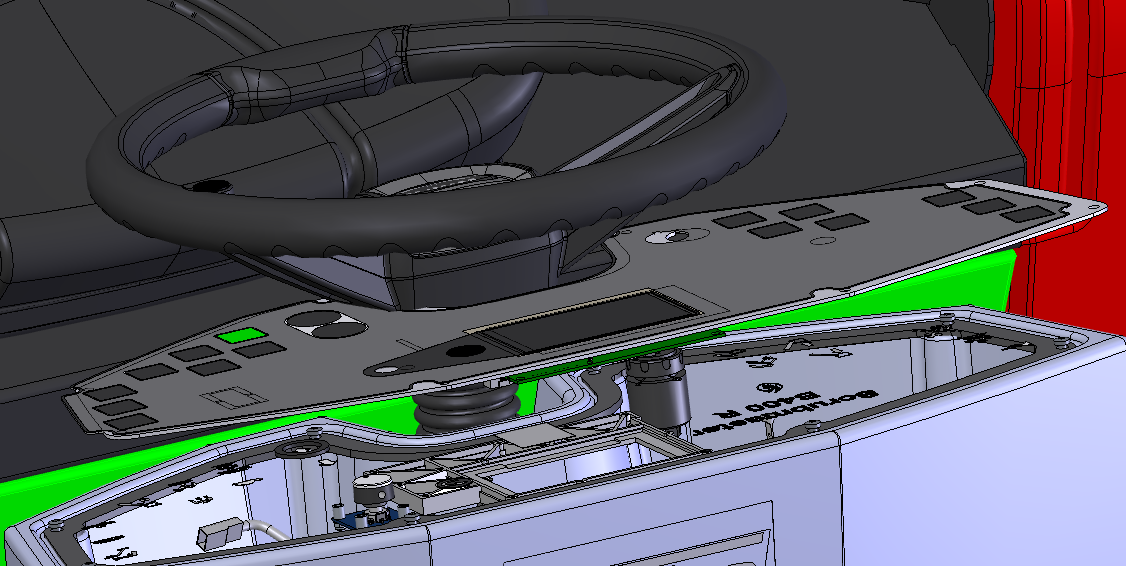 The SD cardslot is on the rear side of the display board A2. For flashing, the SD card has to be extracted from the slot. To do this dismount the dash-board (8 screws). Then you could take out the card.
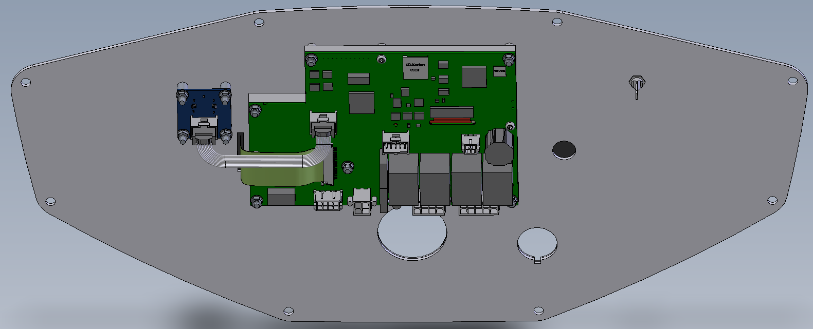 SD card slot
Rear side of dash board
SD-Card into computer SD-Slot

Only one SD drive may be connected, otherwise an error message will appear.

The Hako Diagnosis must be connected to an interface. A connection to the machine is not necessary.










Depending on whether not connected or connected follow the steps
Interface is not connected to the machine 	or
Interface is connected to machine
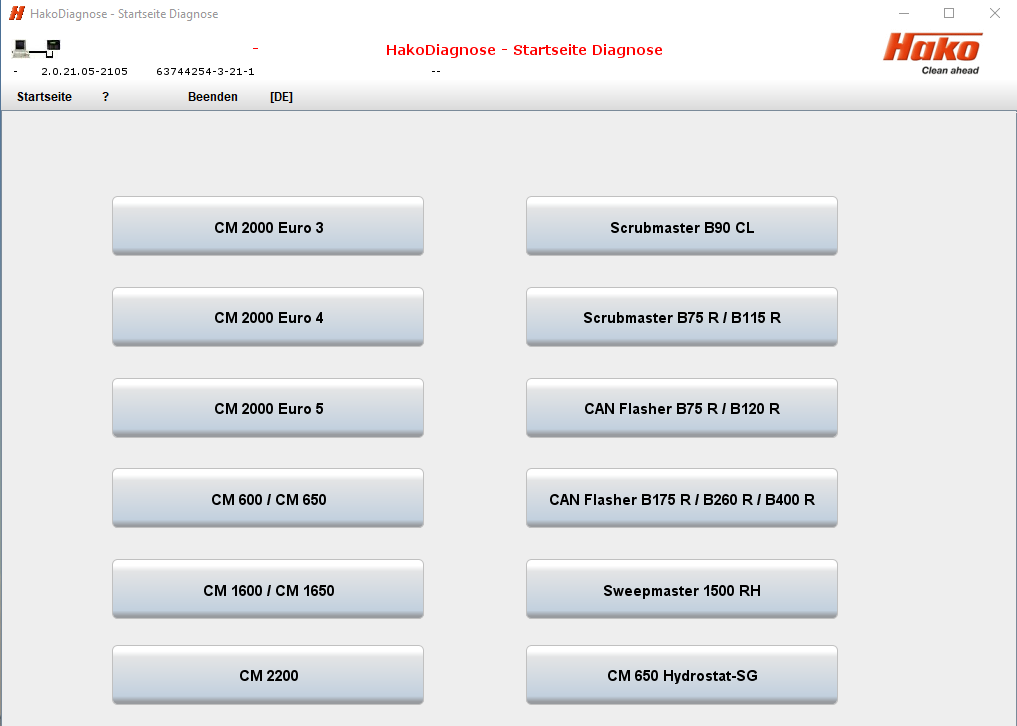 Choose “CAN Flasher B175R / B260R / B400R“ program in Hako Diagnosis.
a) Interface is not connected to machine
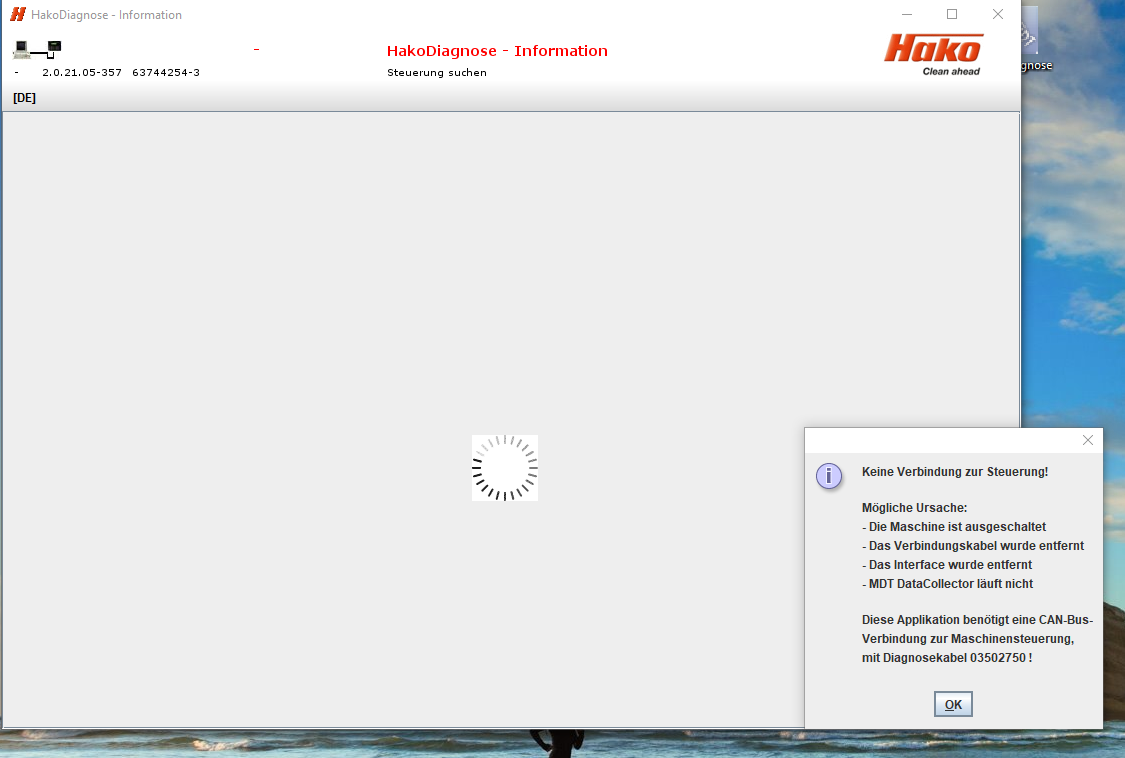 By choosing “OK “ the search process is canceled.
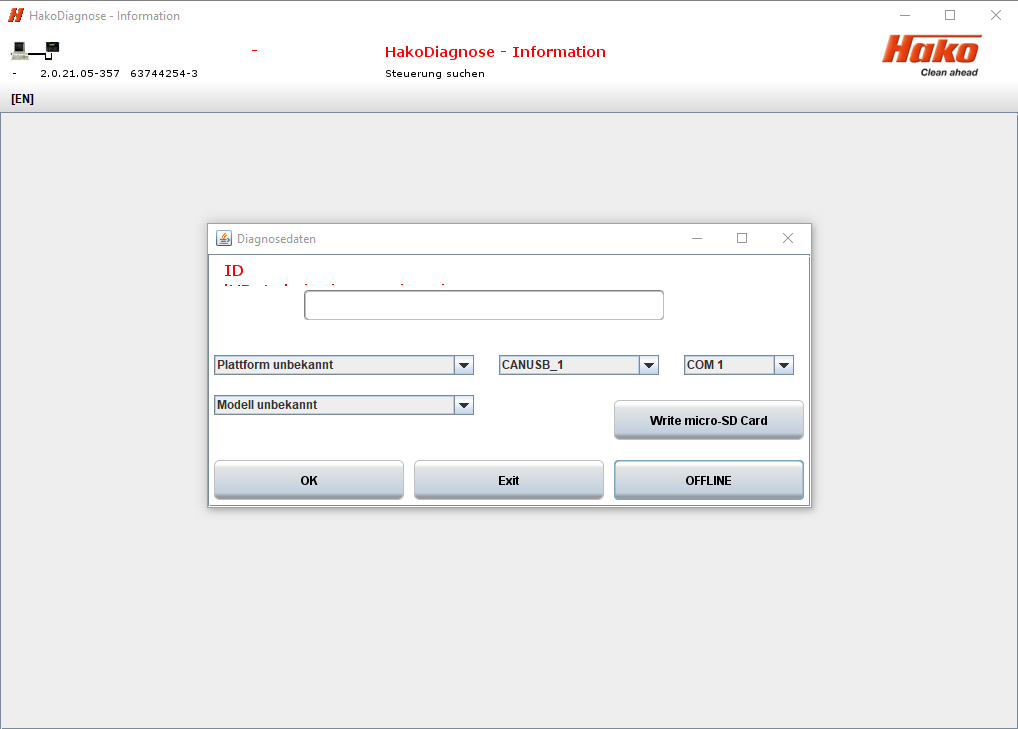 Choose “Write micro SD Card“ program.
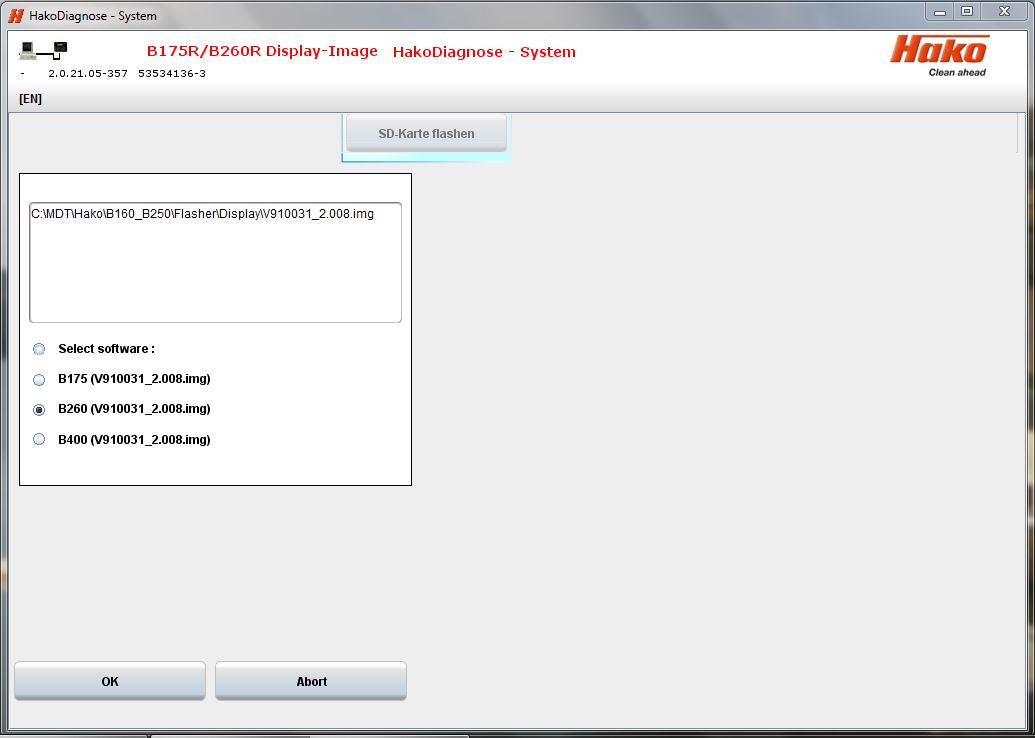 Choose corresponding machine and start flashing with “OK“.
* The software versions shown here may differ, as the document is only a snapshot
b) Interface is connected to machine (sample B260R, equal for all types)
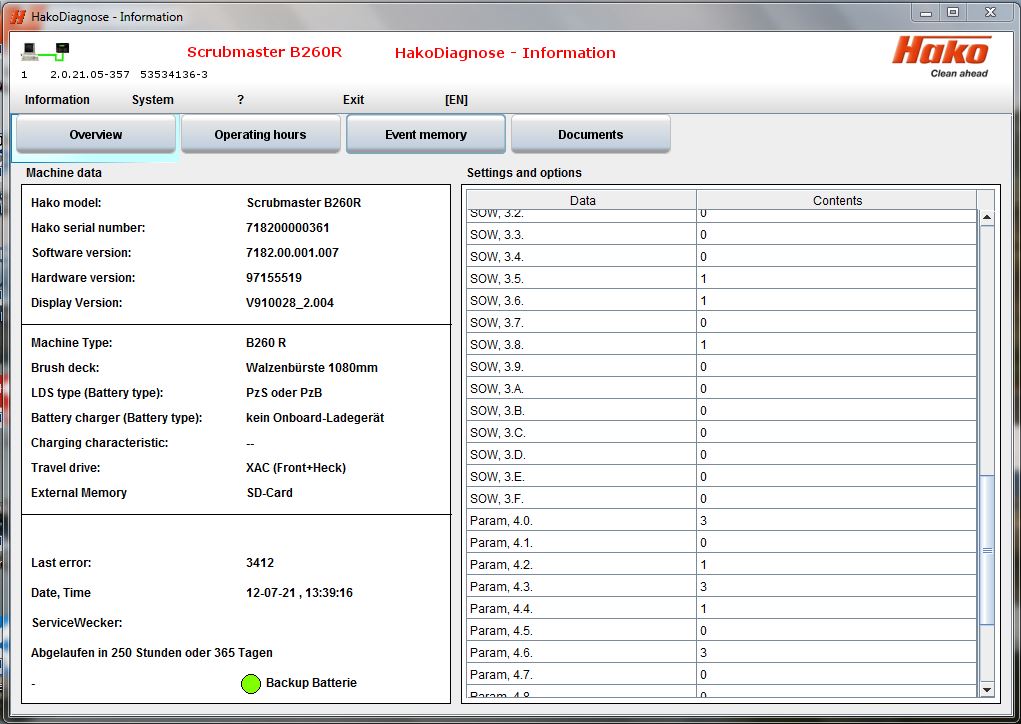 Choose menue “System“
* The software versions shown here may differ, as the document is only a snapshot
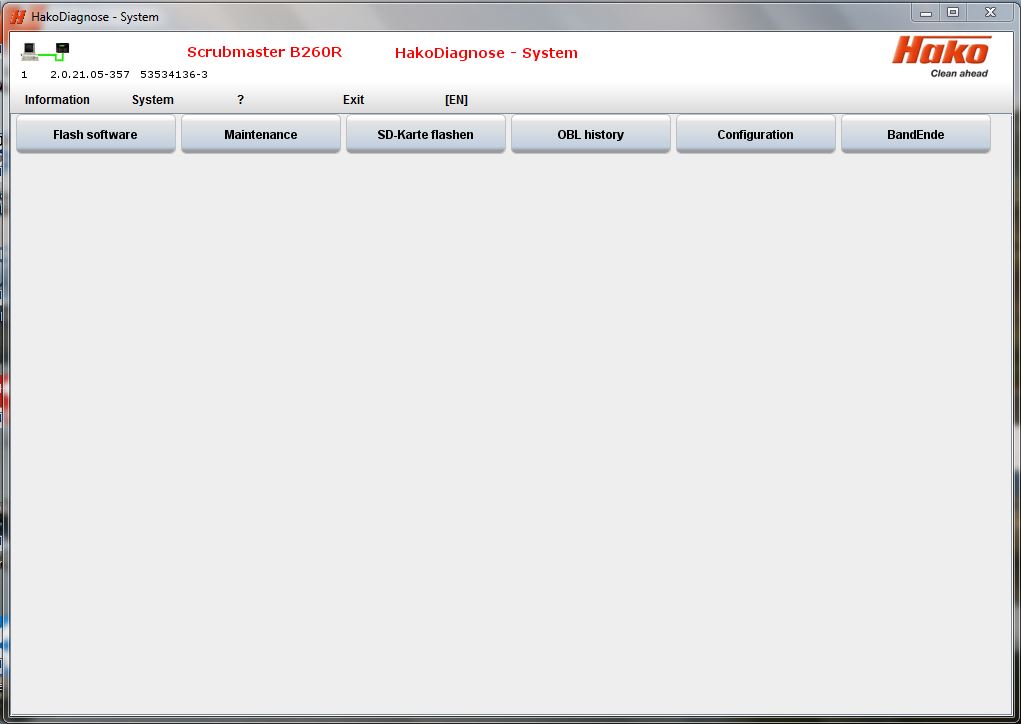 Choose the programm “SD-Karte flashen“.
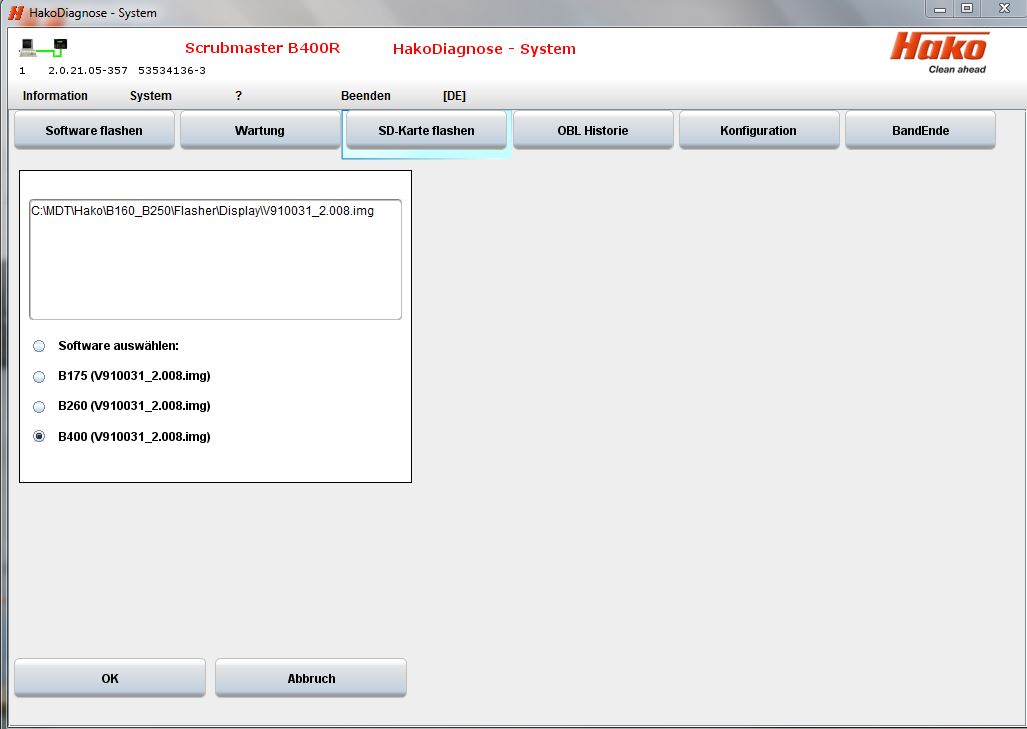 Choose corresponding machine and start flashing with “OK“.
* The software versions shown here may differ, as the document is only a snapshot
Possible error message with both variants
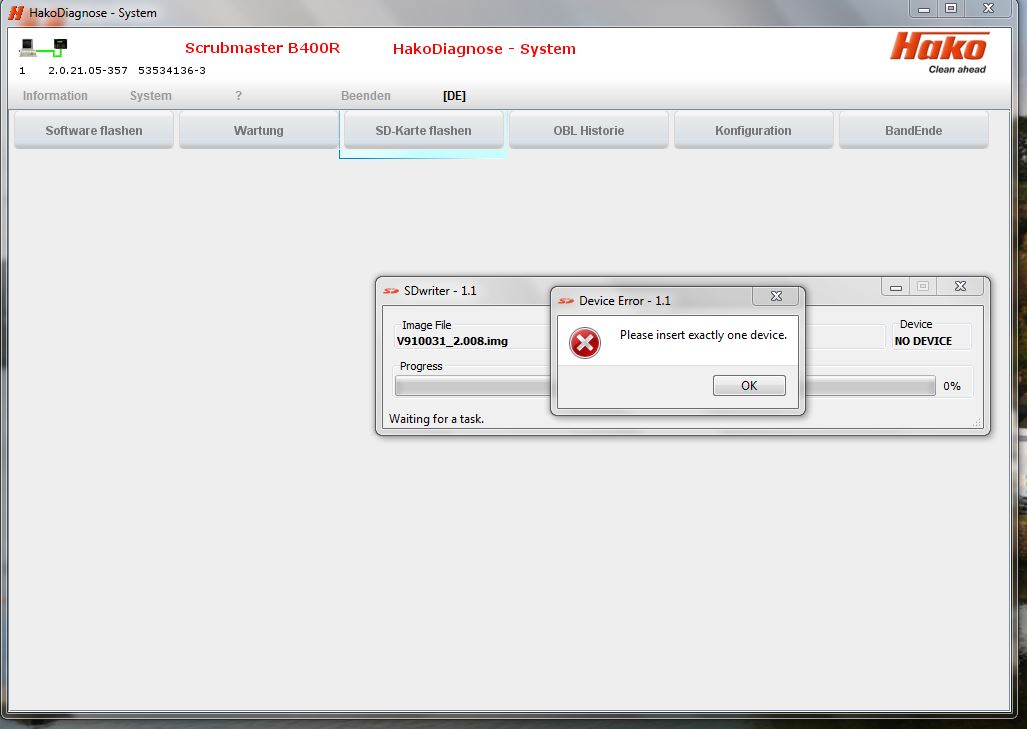 Message if there are problems with the SD card or the drive. The following errors are possible:
- SD card is defective
- SD drive is defective
- More than 1 SD drive is recognized
- Drive does not meet the specifications of the SD-Writer
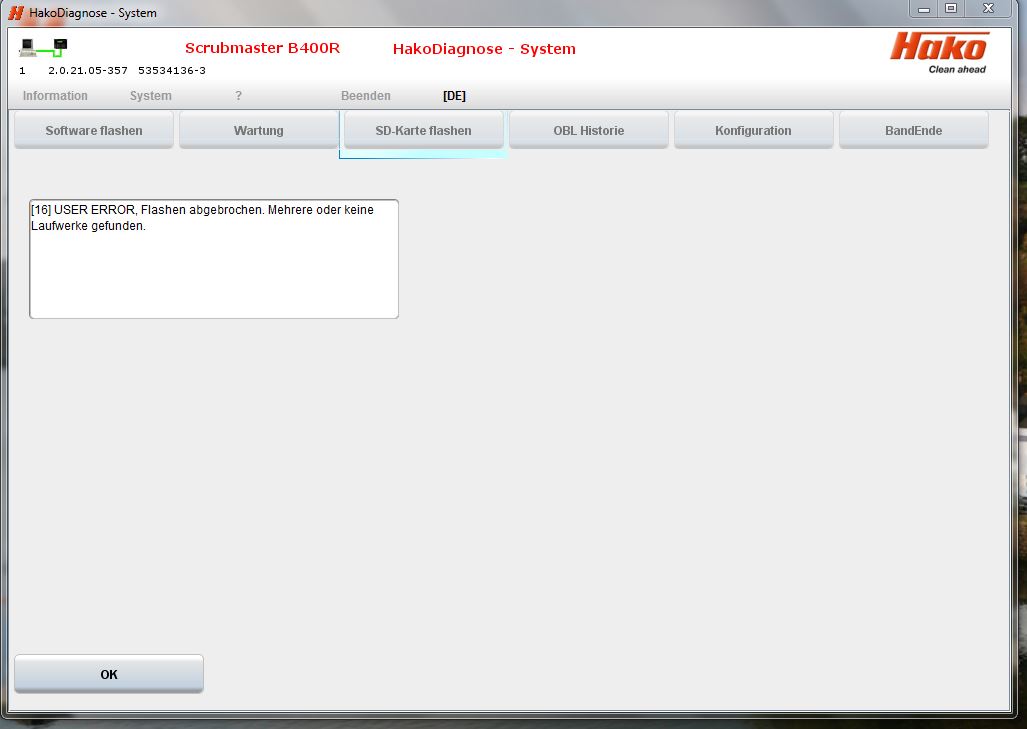 Display if the message “Please insert exactly one device“ was confirmed with OK.
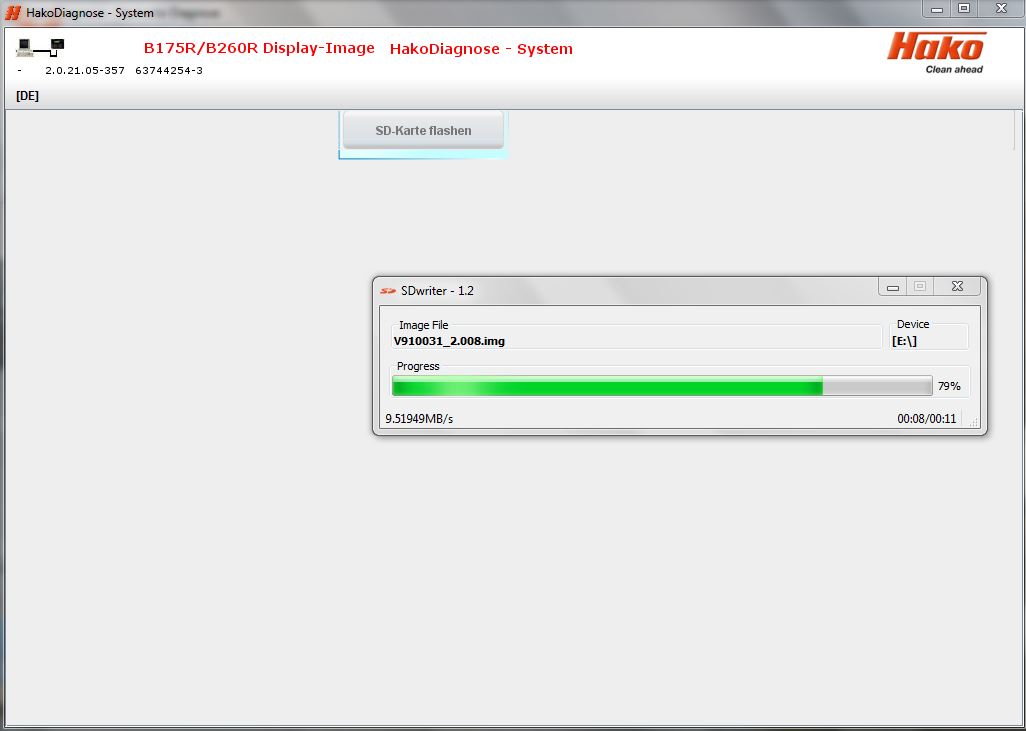 Display when the flash process has started normally
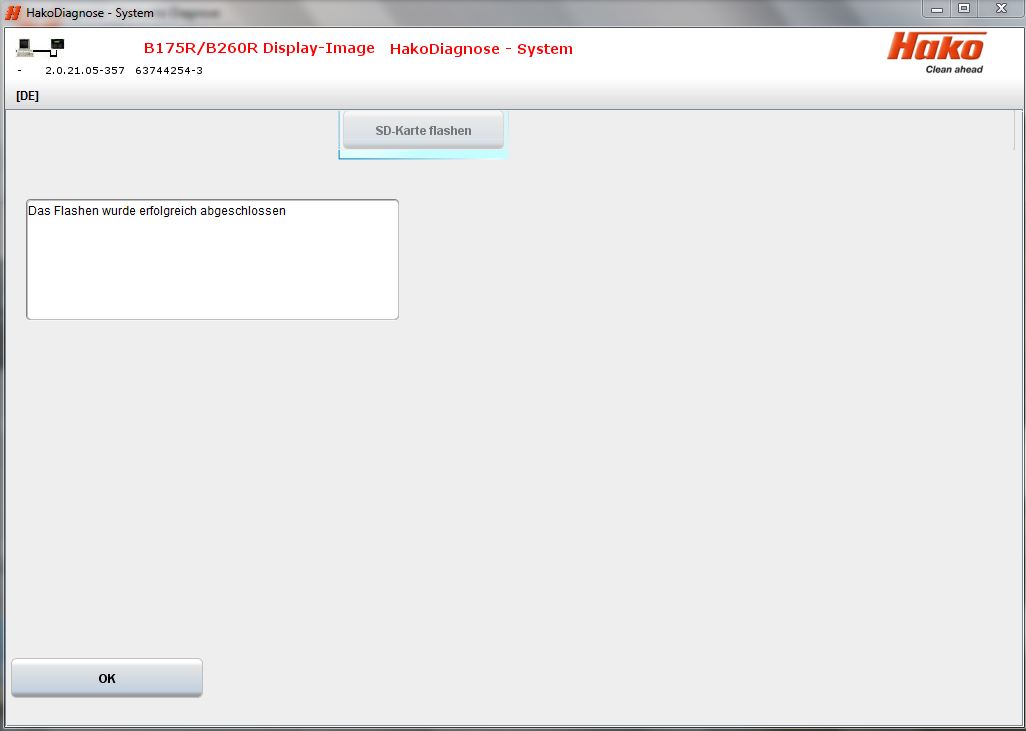 Flash process is succesfully finished. Confirm with “OK“
SD card back into SD-Slot of display
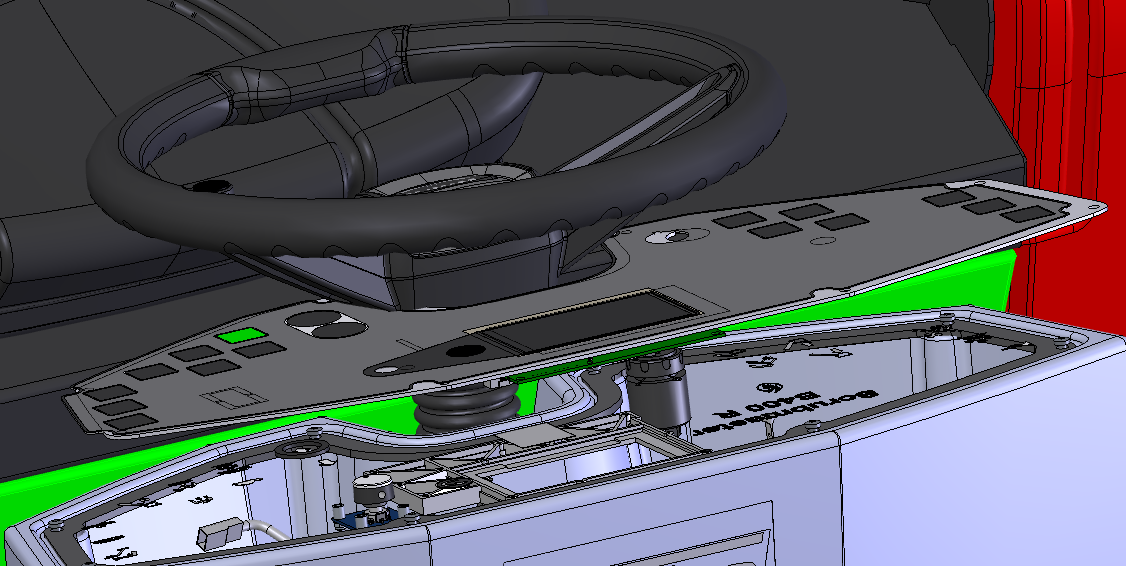 After the flash process is done, put the SD card back (from the computer to the display).
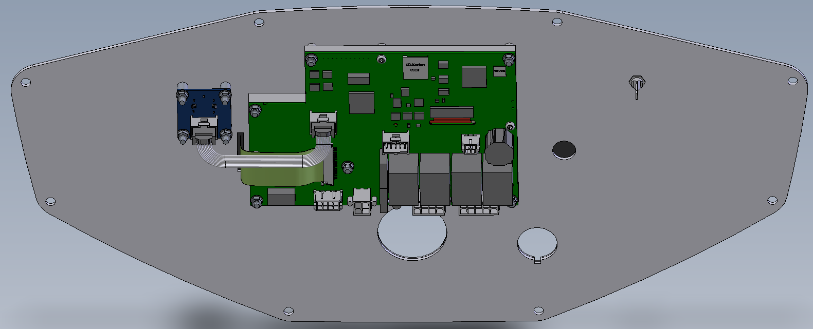 SD card slot
Rear side of dashboard
After the key switch is ON, the message of a new variant appears on the screen,
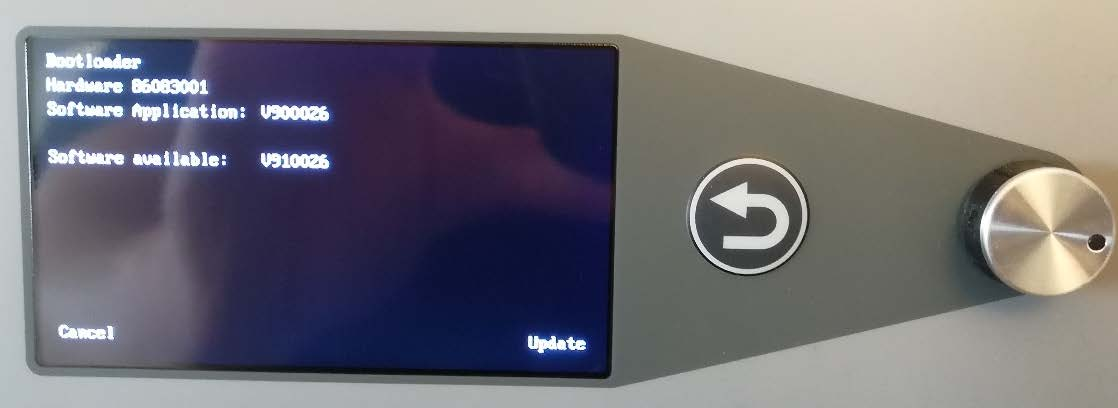 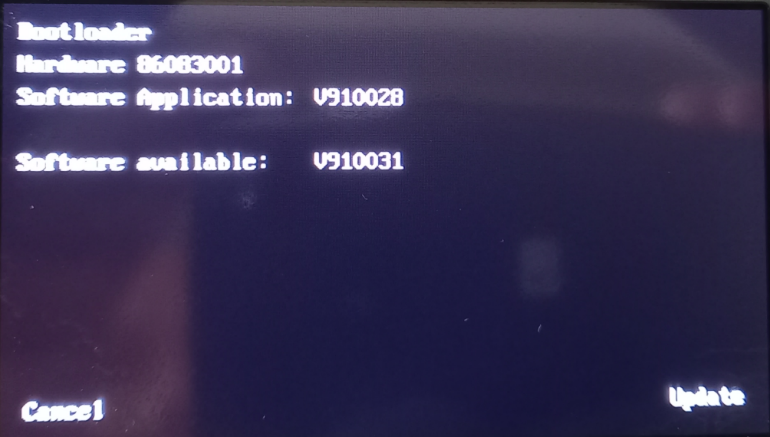 with the request “Update”. To do this, just press the rotary push button. Turning it leads to termination
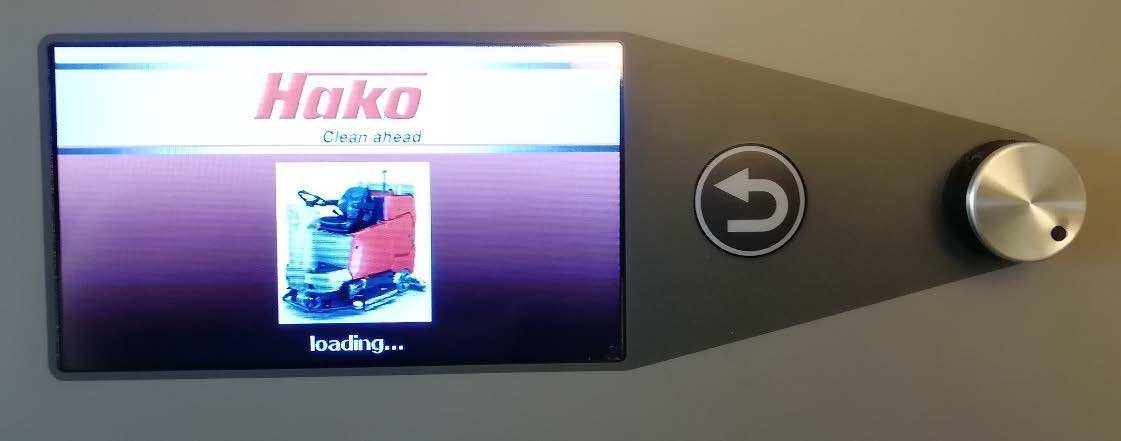 2) Flash software A1
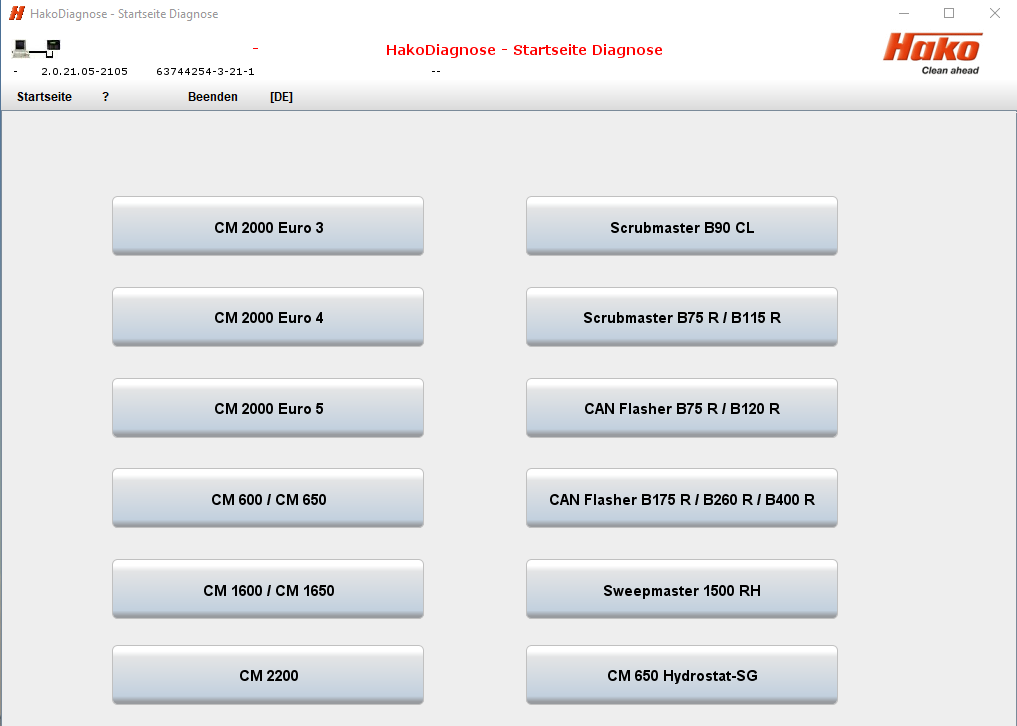 The Hako diagnosis must be connected to an interface. A connection to the machine (OBD plug) is essential.
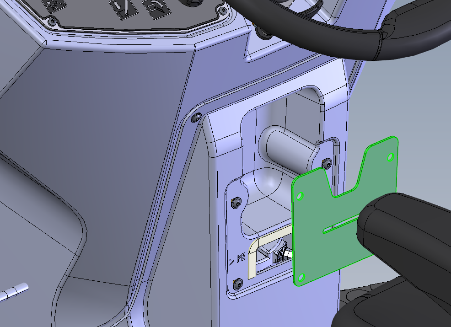 OBD plug
Choose “CAN Flasher B175R / B260R / B400R“ program in Hako Diagnosis.
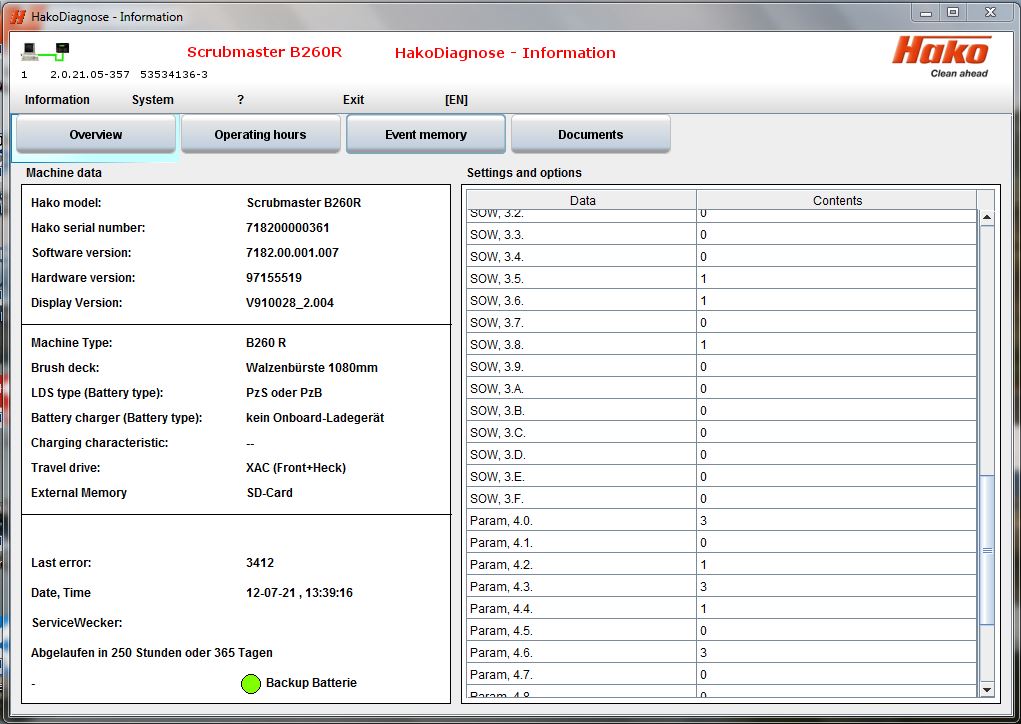 Choose menue “System“ (sample B260R, equal for all types).
* The software versions shown here may differ, as the document is only a snapshot
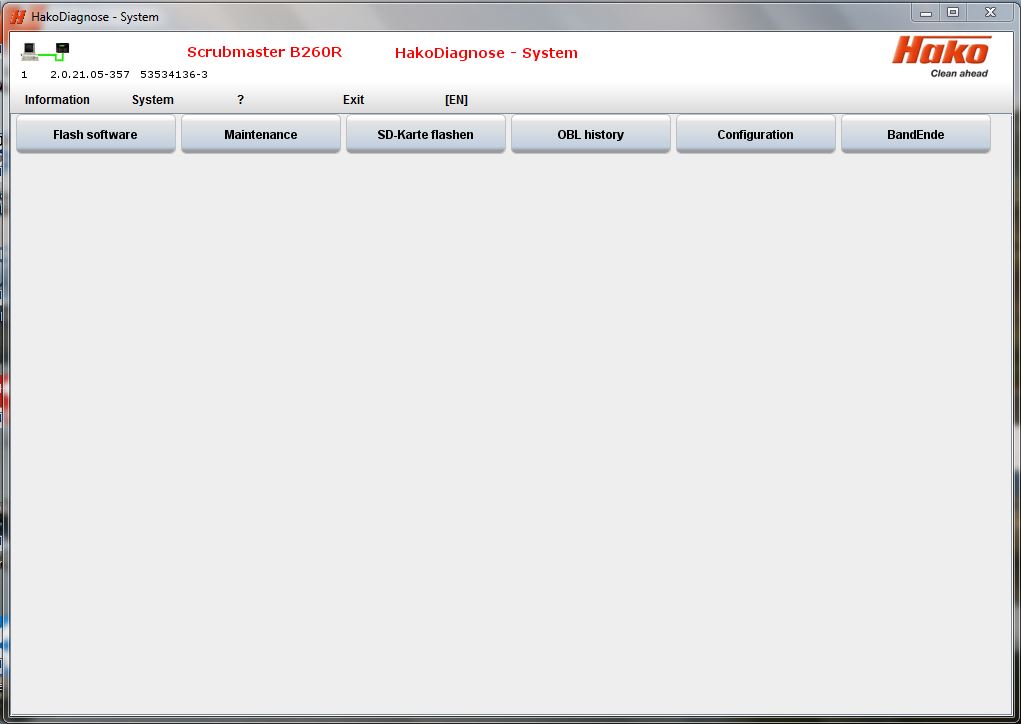 Choose program “Flash software“.
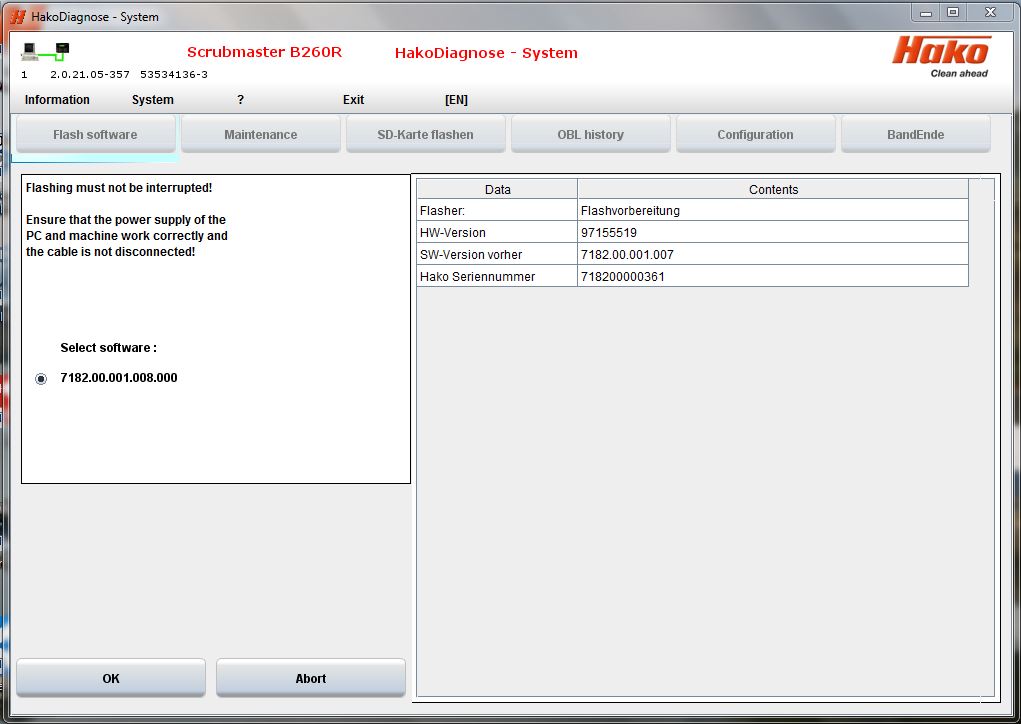 Start flash process with “OK“.
* The software versions shown here may differ, as the document is only a snapshot
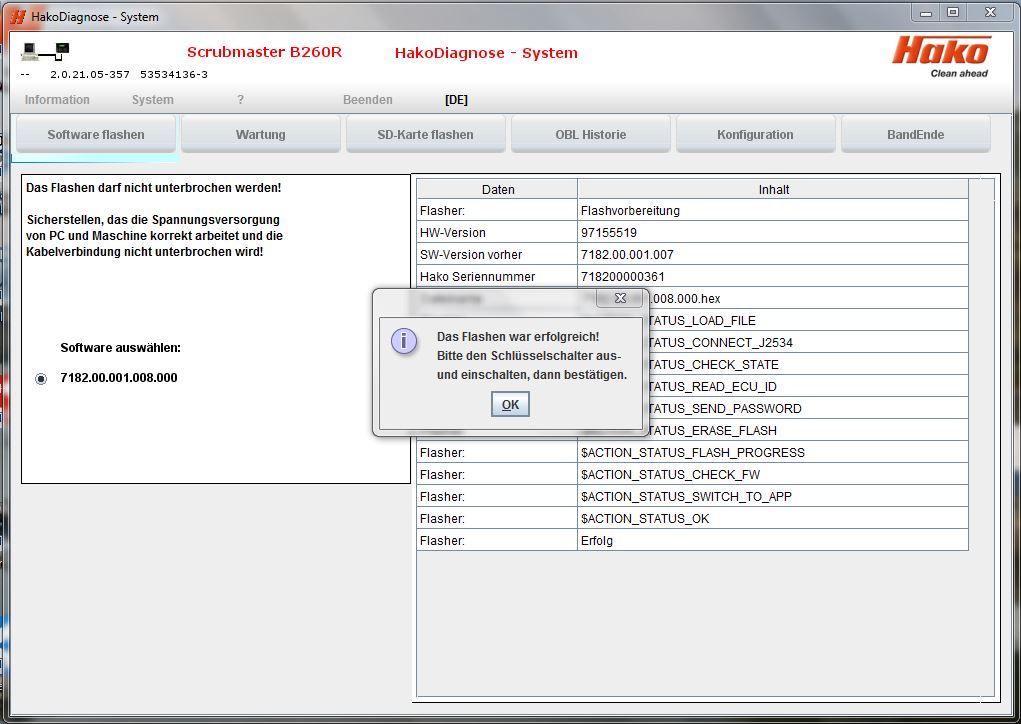 Flash process is succesfully finished. Confirm with “OK“
If only update software A1 is carried out. The following display appear after the key switch is ON. This means that newer display software is required
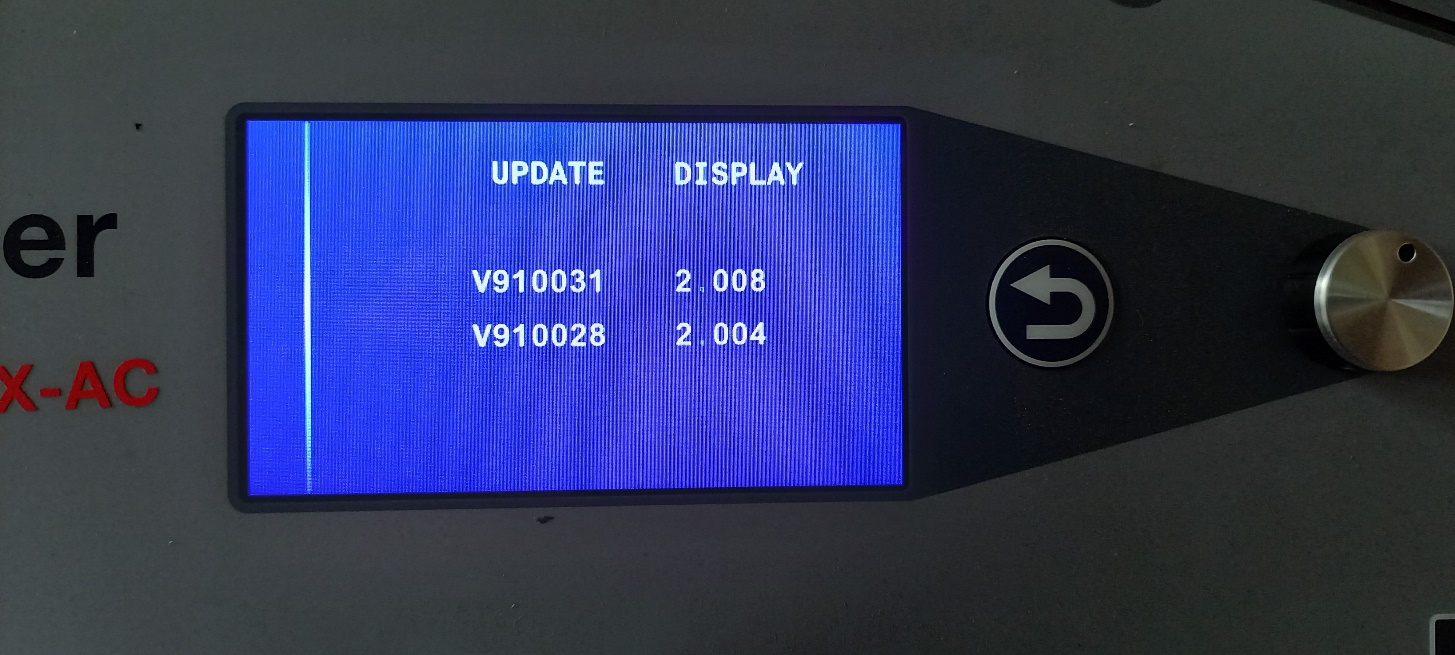 needed display software

existing display software
* The software versions shown here may differ, as the document is only a snapshot
3) Check software versions
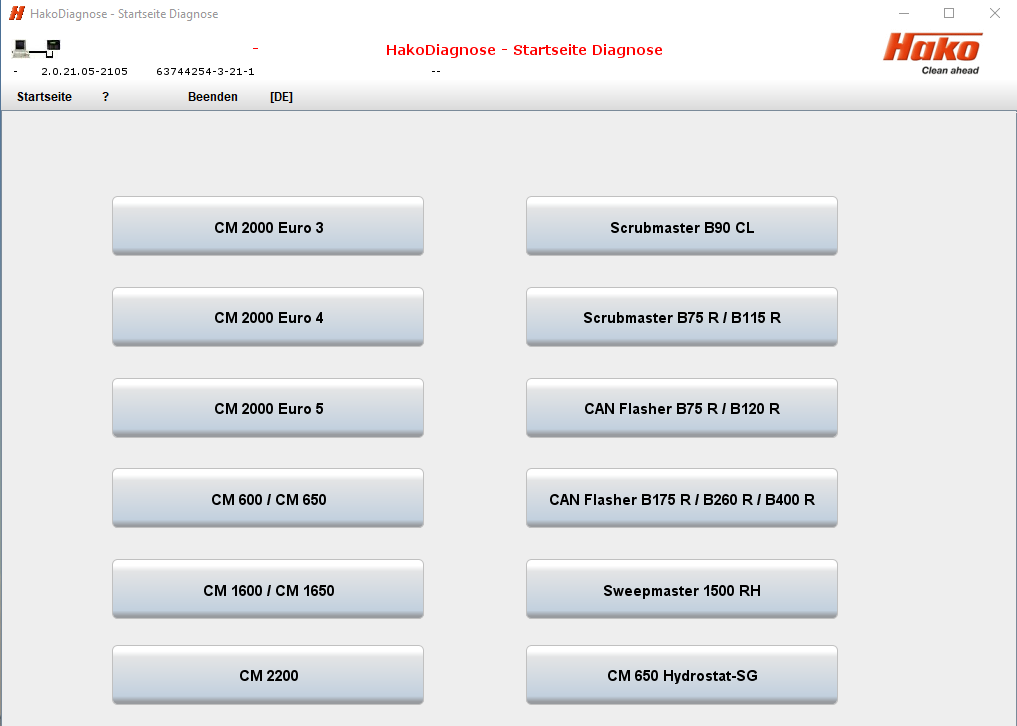 Choose “CAN Flasher B175R / B260R / B400R“ program in Hako Diagnosis.
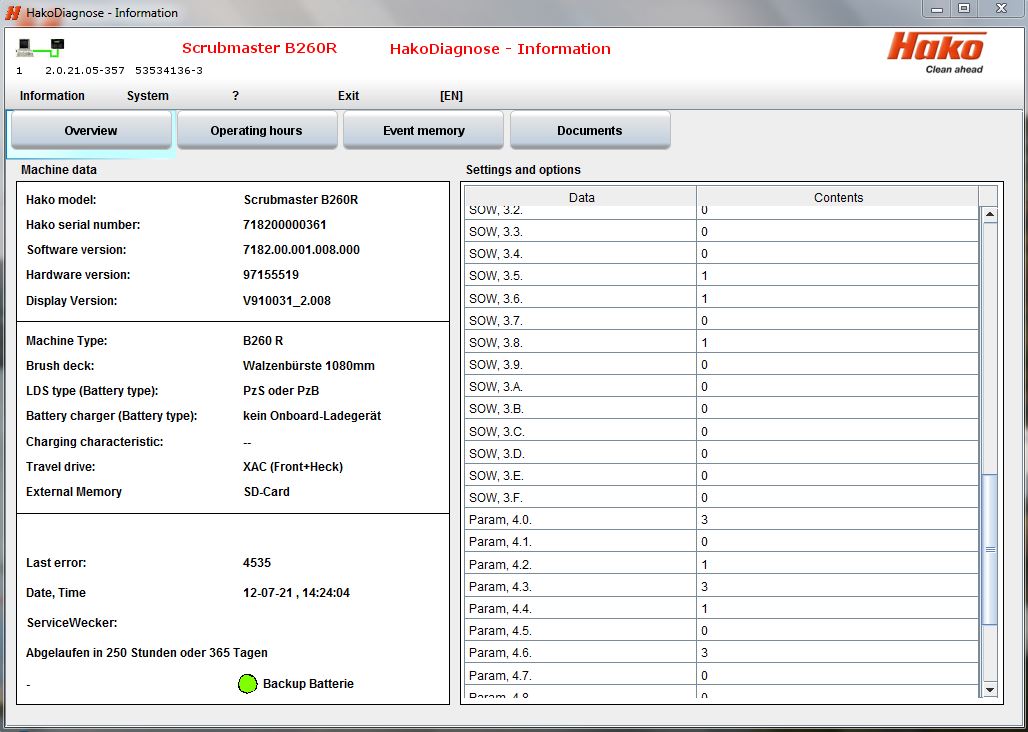 Compare the version numbers under "" Display Version: and Software Version: "with the specification (sample B260R, equal for all types)
* The software versions shown here may differ, as the document is only a snapshot
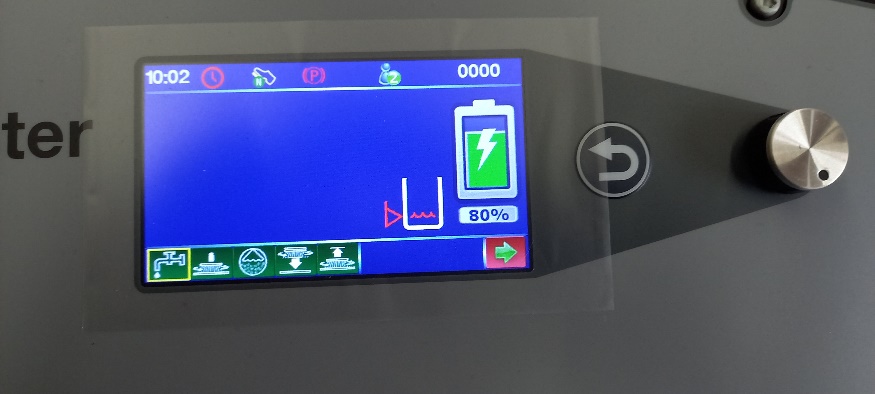 Alternative method to check versions (sample B260R, equal for all types)


“Rotate” until green arrow on red background confirm by “Pressing” rotary push button







"Rotate" until the information field is framed in yellow confirm by “Pressing” rotary push button





(sample B260R, equal for all types)
Serial number of the machine
Display version
Front wheel drive control version
Rear wheels drive control version
Main board (A1) version
Bootloader version
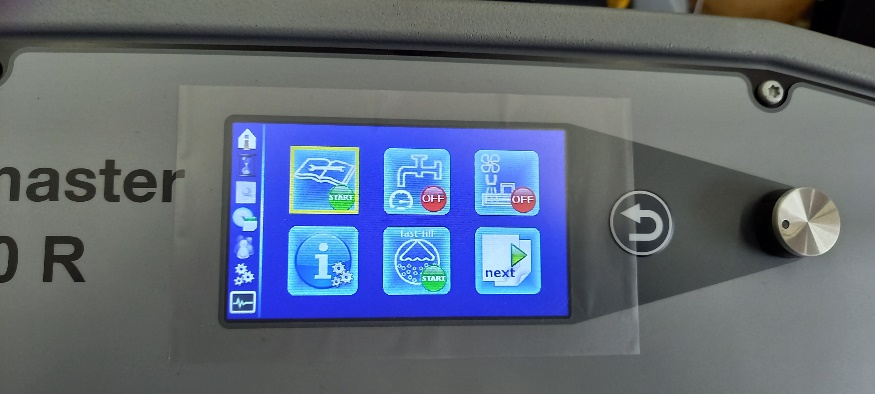 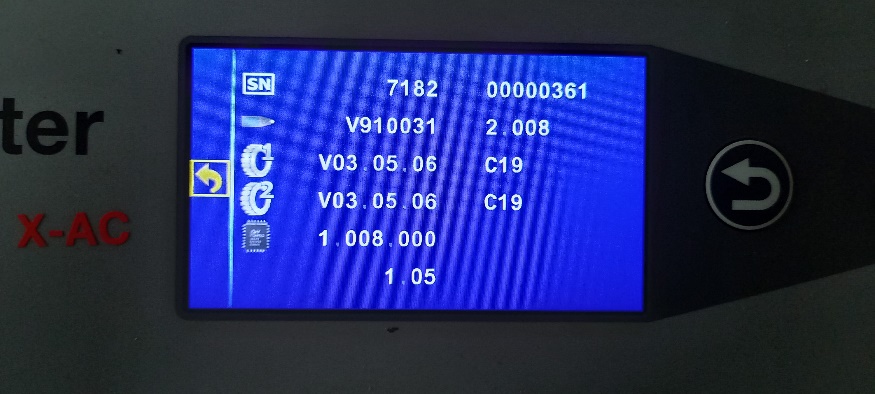